AVENIDA SERTÓRIO
Mega Painel Digital de 7,00 x 4,00m localizado na Av. Sertório x Av. Ceará. Um dos principais trechos de entrada e saída da cidade, região com altíssimo fluxo diário de veículos.

Próximo do Aeroporto Salgado Filho e da Terceira Perimetral, que é principal avenida de ligação entre Zona Norte e a Zona Sul.
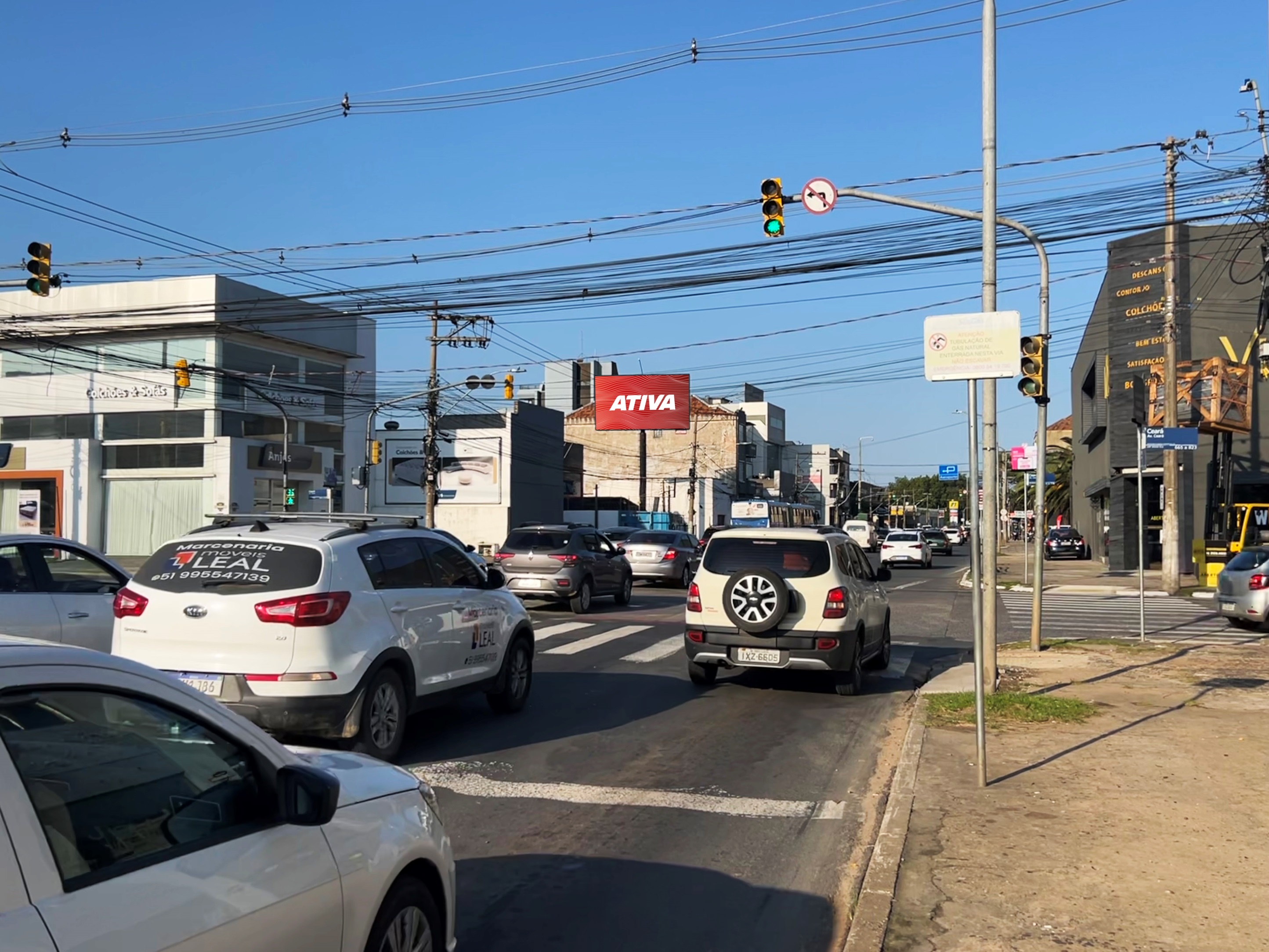 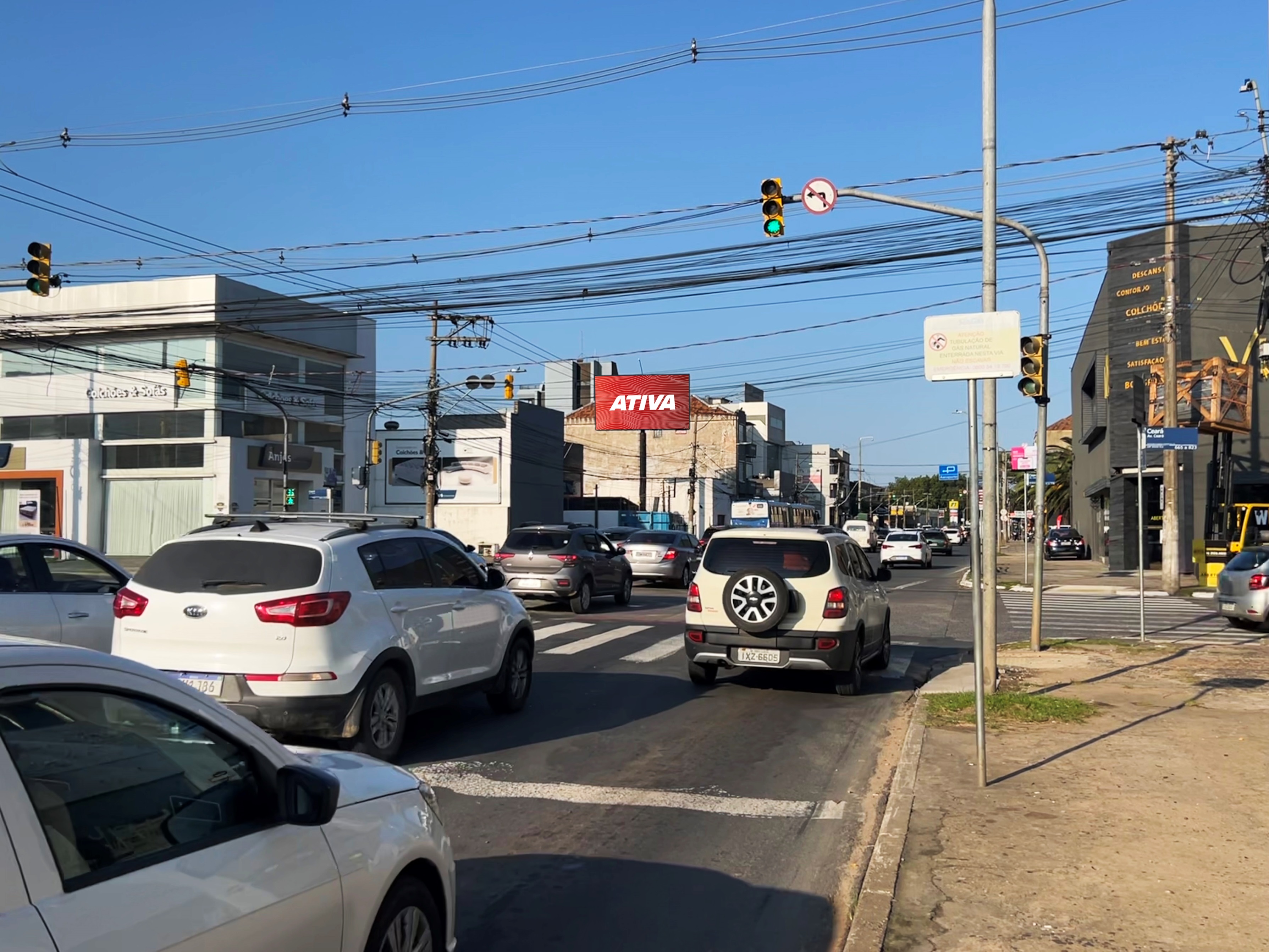 AGUARDANDO FOTO
888.150
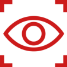 IMPACTOS MENSAIS*
522,790
AUDIÊNCIA MENSAL**
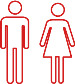 COBERTURA
Shopping Bourbon Assis Brasil,  Aeroporto, Boulevard Laçador, Porsche Center Porto Alegre, Grande concentração de empresas de produtos e serviços automotivos, Hipermercado Carrefour, Atacadão e Leroy Merlin.
*Fonte: EPTC/2023
**Fonte: BeBot/2023